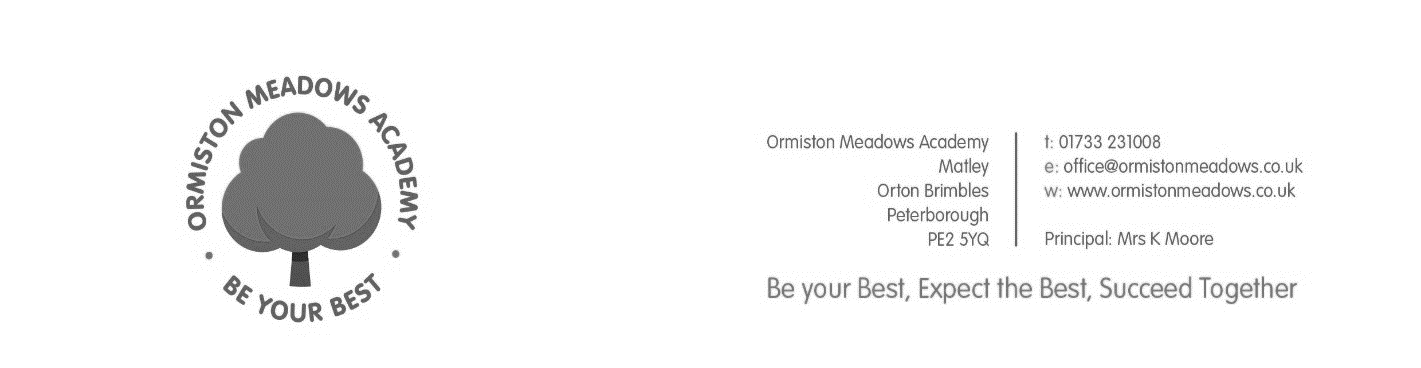 Science Learning Journey
Where are areas of surplus and deficit located globally?
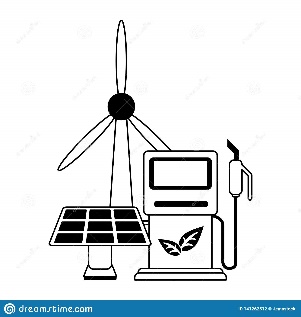 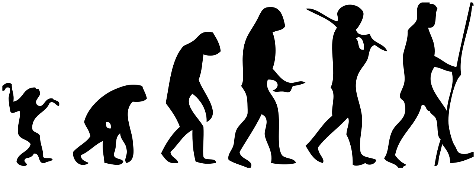 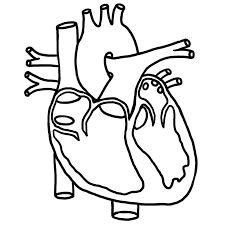 Animals, including humans.
Evolution and inheritance.
Electricity.
YEAR
6
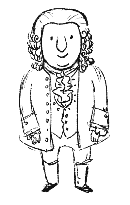 Living things and their habitats
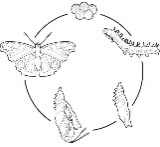 Light.
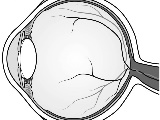 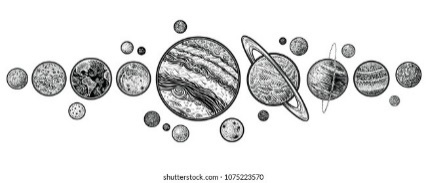 Living things and their habitats
Properties and changes of material.
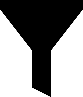 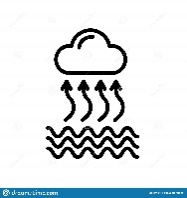 Earth and space.
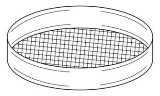 5
YEAR
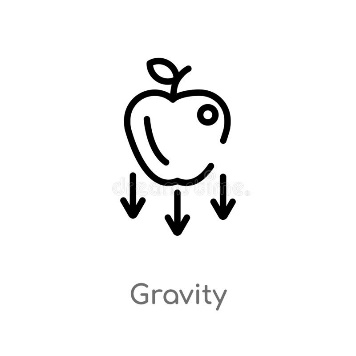 Animals, including humans.
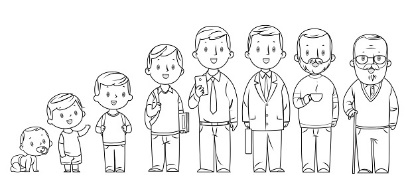 Forces.
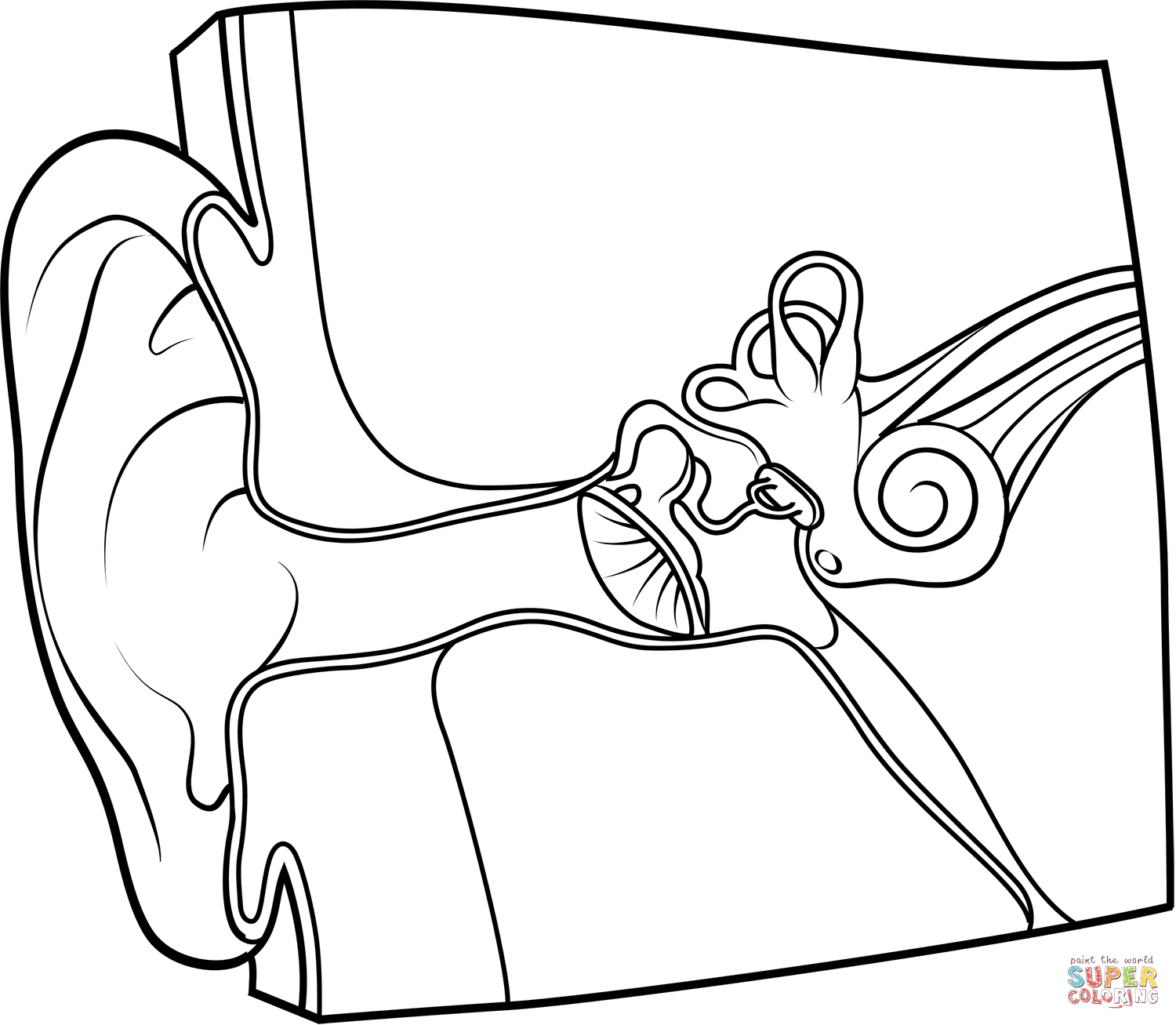 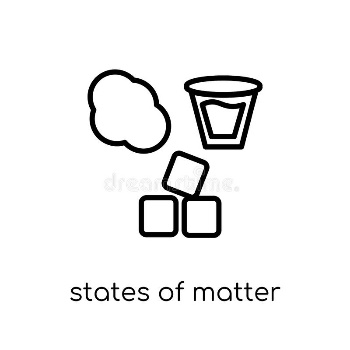 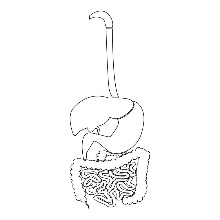 Animals, including humans.
States of matter.
Sound.
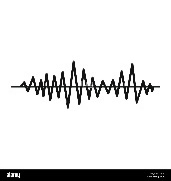 YEAR
4
Living things and their habitats
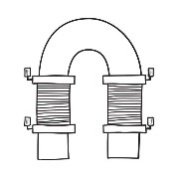 Electricity.
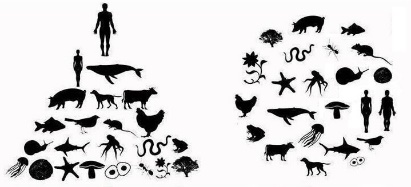 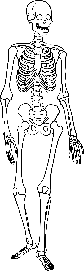 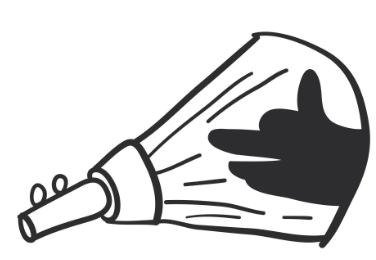 Animals, including humans.
Light.
Forces and magnets.
YEAR
3
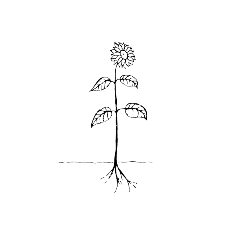 Rocks.
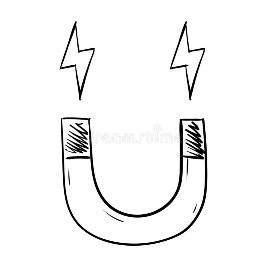 Plants.
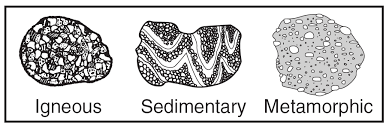 YEAR
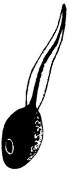 2
Use of everyday materials.
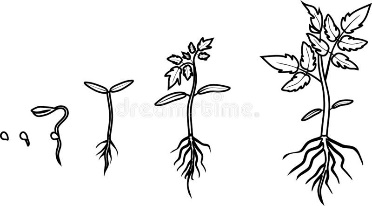 Animals, including humans.
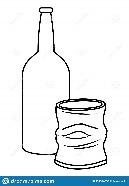 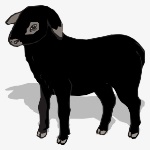 Plants.
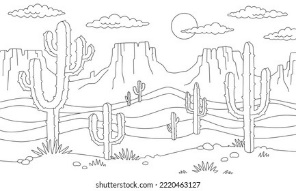 Living things and their habitats
Seasonal changes.
Spring to Summer
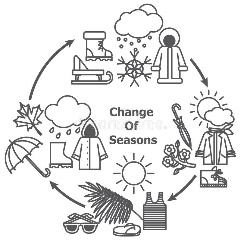 Animals, including humans.
Seasonal changes. Autumn to Spring
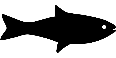 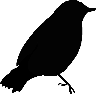 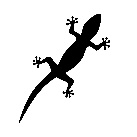 YEAR
1
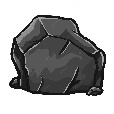 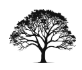 Everyday materials.
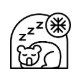 Sound
Plants.
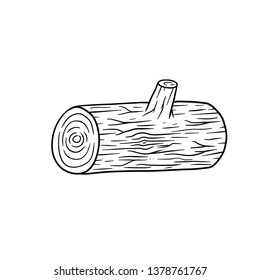 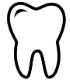 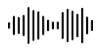 Plants
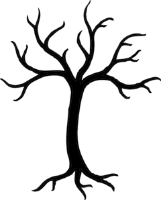 Living things and their habitats
Seasonal changes
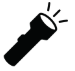 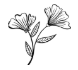 Light
Humans
EYFS
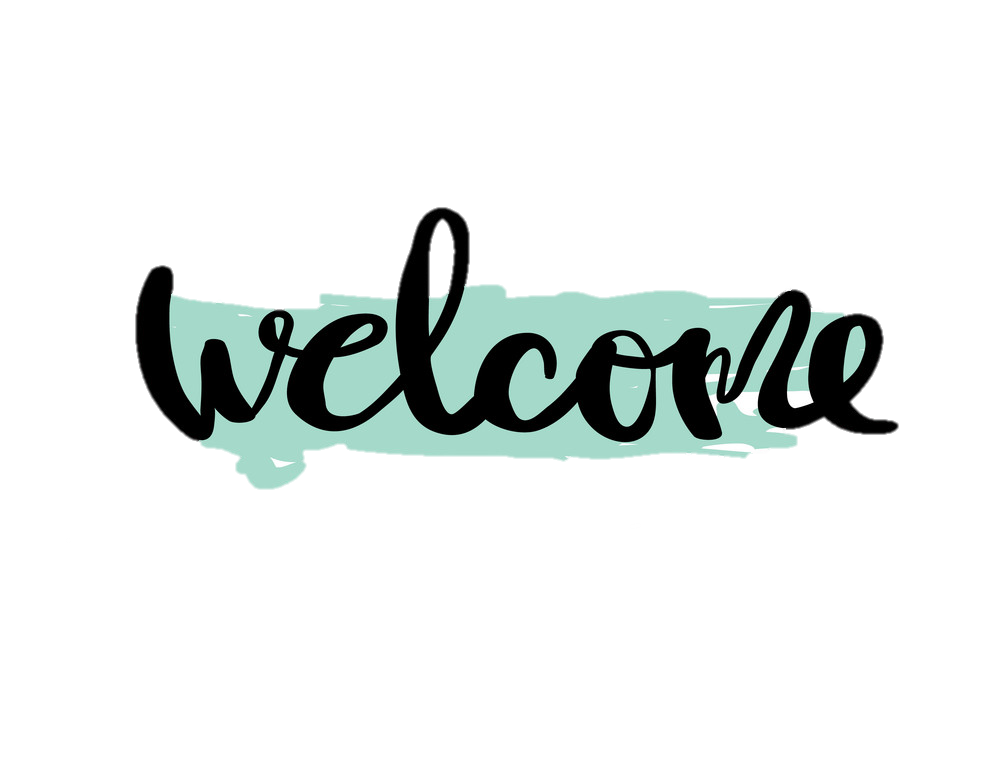 Animals including humans.
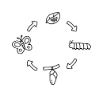 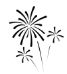 Seasonal changes
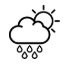 Plants.
Materials
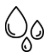 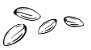 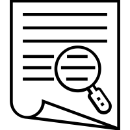